STAR Status Update
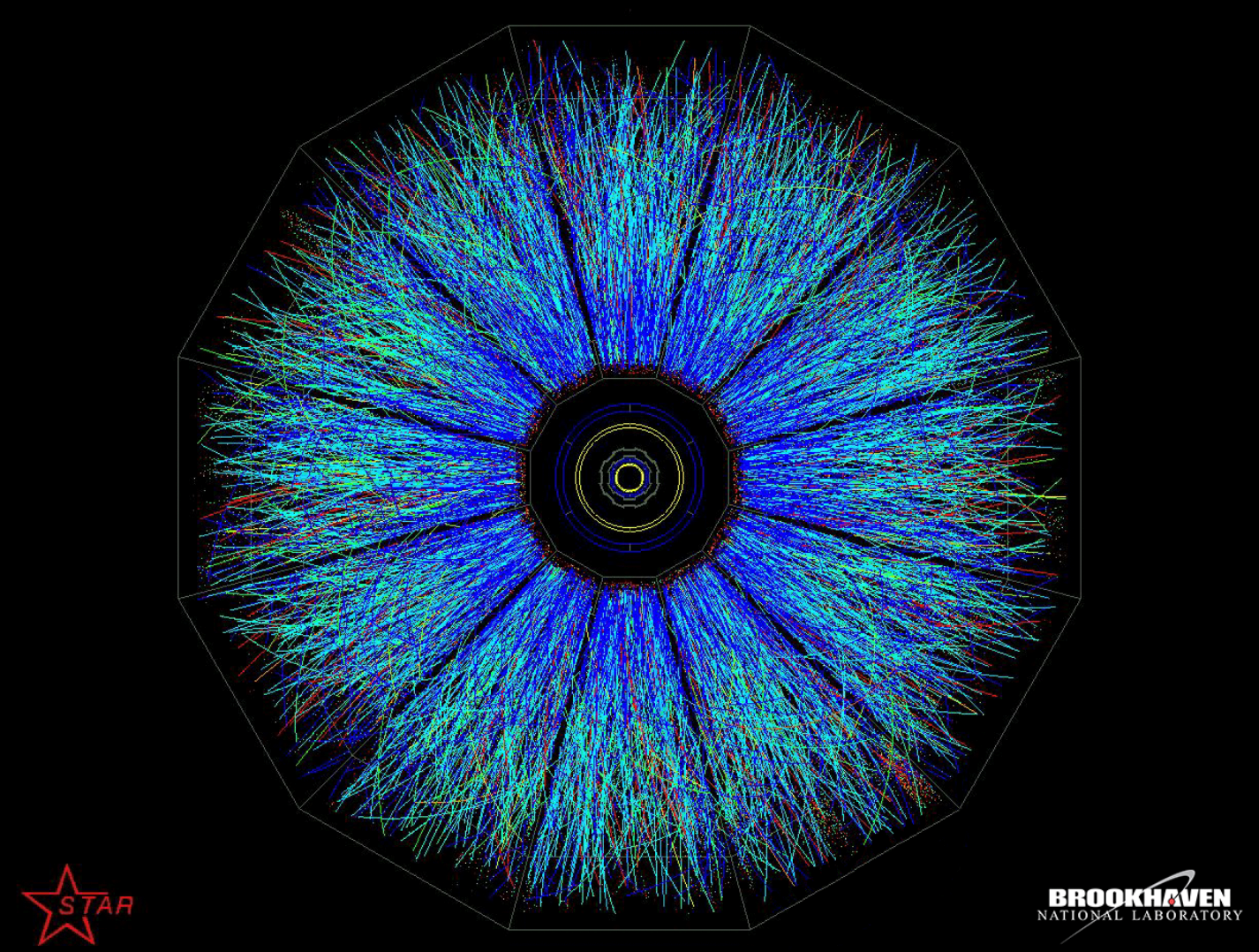 Jim Thomas
March 29, 2022
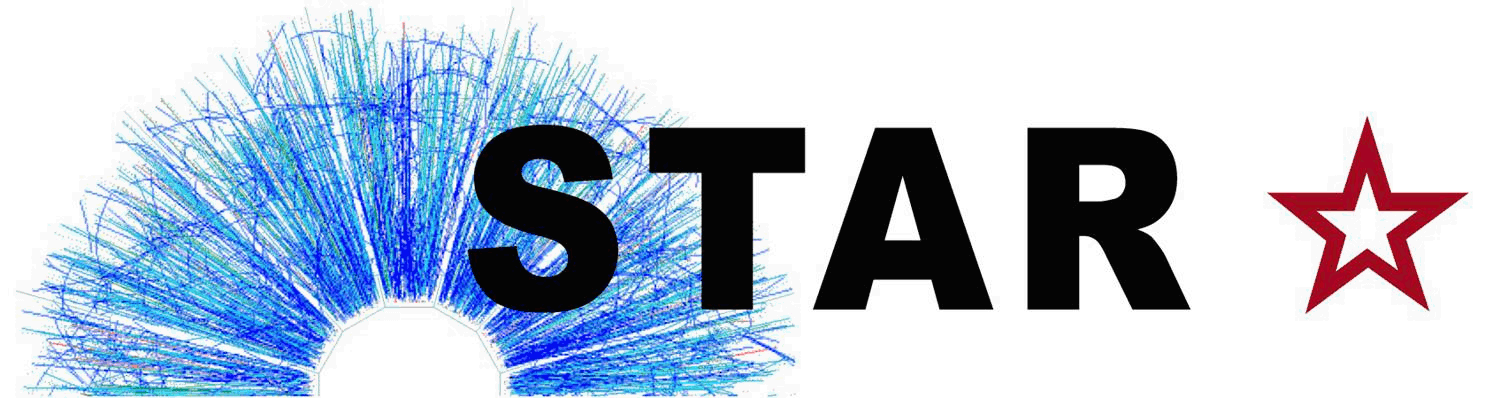 Overview for the week
Vernier scan on Monday 21st, CeC Monday 28th 
Polarization slipped a bit in both rings Thursday-Sunday
Dedicated STAR running over the weekend but Booster problems had an impact on performance
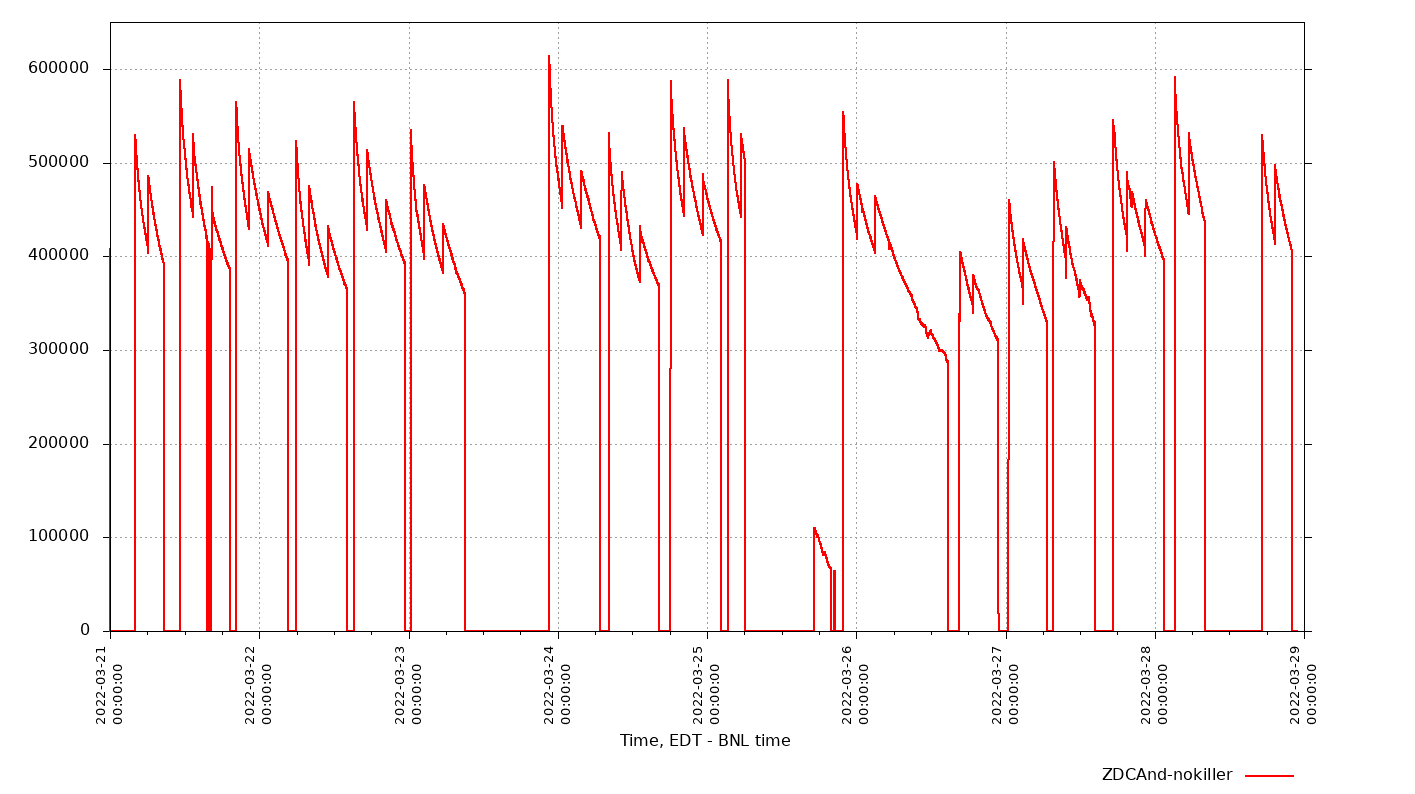 Maintenance
CEC
Booster cavity
Issues;  Pol Low
Vernier scan
RHIC injector problemsIP12 pol angle scan
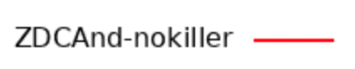 Tues 00:00 – Mon 23:59
  93 hr physics   (~1100)
269 runs            (~3200)
  11 hr cosmics  (~575)
Monday
Tuesday
Wednesday
Thursday
Friday
Saturday
Sunday
Monday
[Speaker Notes: Plot copied from:   STAR ONLINE STATUS viewer  => conditions_rich => RICH Scalers_30sec => ZDCandNoKiller
Hours calculated (Tues – Tues) from https://online.star.bnl.gov/RunLog => TRG Setup (your choice)    (This is Mon-Mon data so add and subtract Tuesdays)]
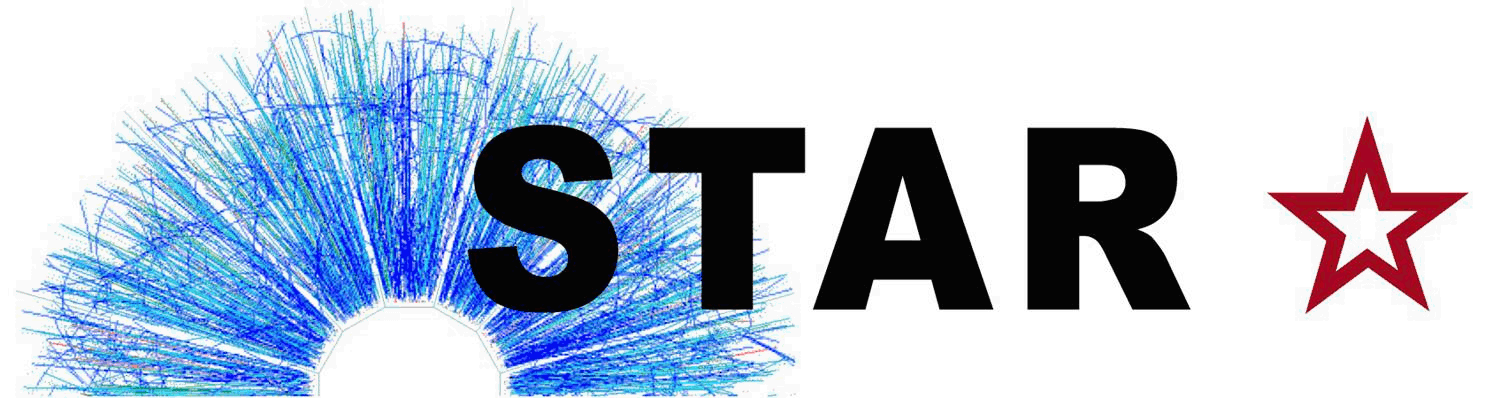 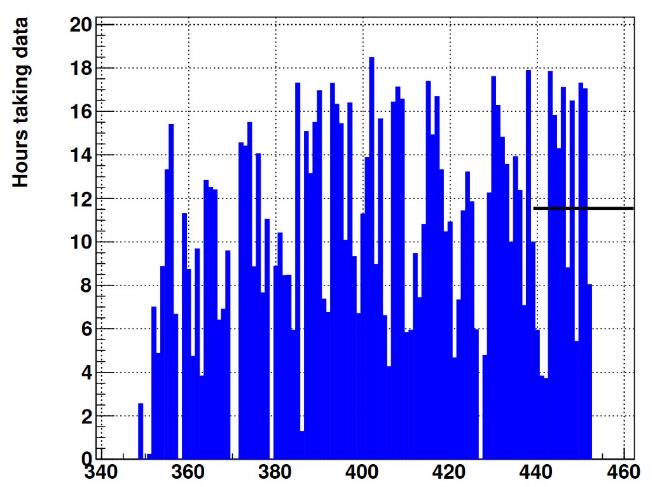 Last Week (Previous Week):
Avg. hrs/day = 11.5 (10.8)
Avg. Samp.Lumi/day = 3.9 pb-1 (3.4 pb-1)
Up from last week but Polarization still low
STAR DAQ hours per day
Hours per day distribution
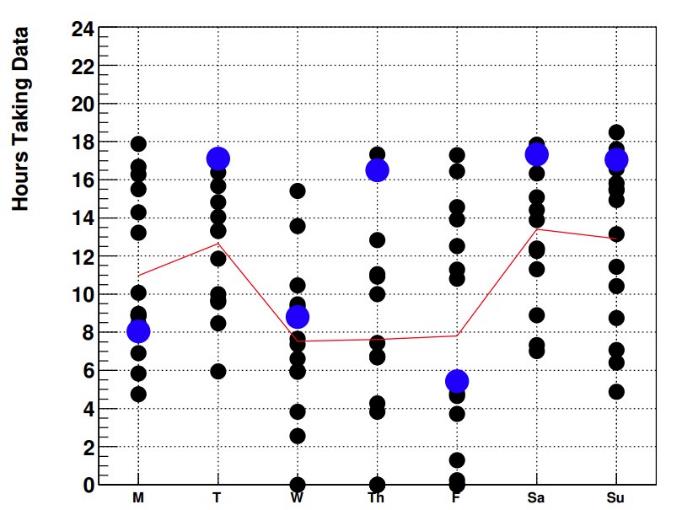 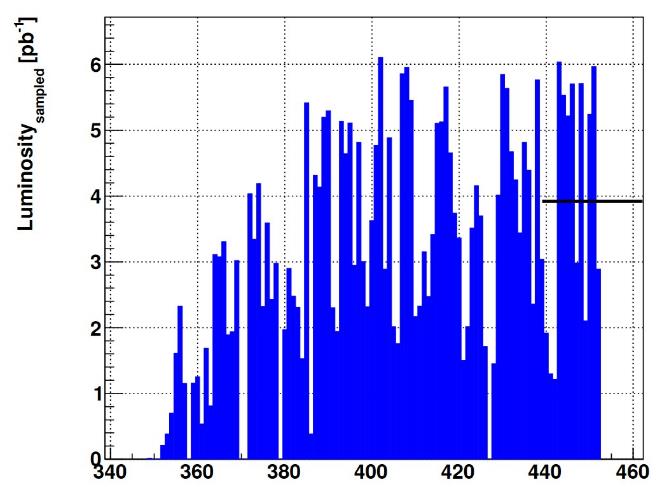 Blue dots: Last week,
Black dots: Previous weeksRed line: Average
Sampled 
Luminosity per day
[Speaker Notes: Plots taken from:  https://www.star.bnl.gov/cadaccess/common/common2022/trigger2022/runningStatepp500GeV/plots.html]
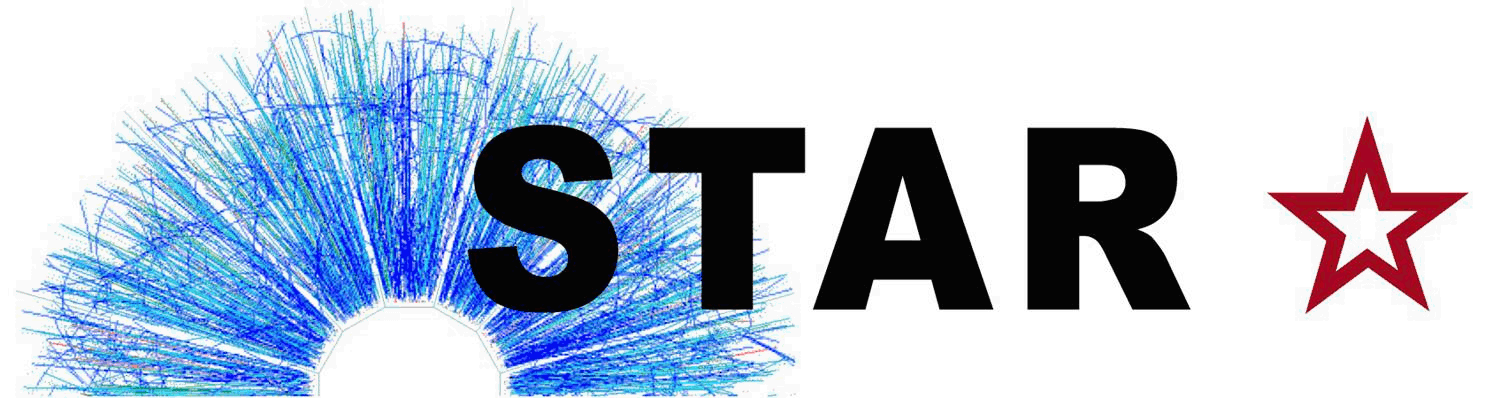 Last Tuesday
Last Tuesday
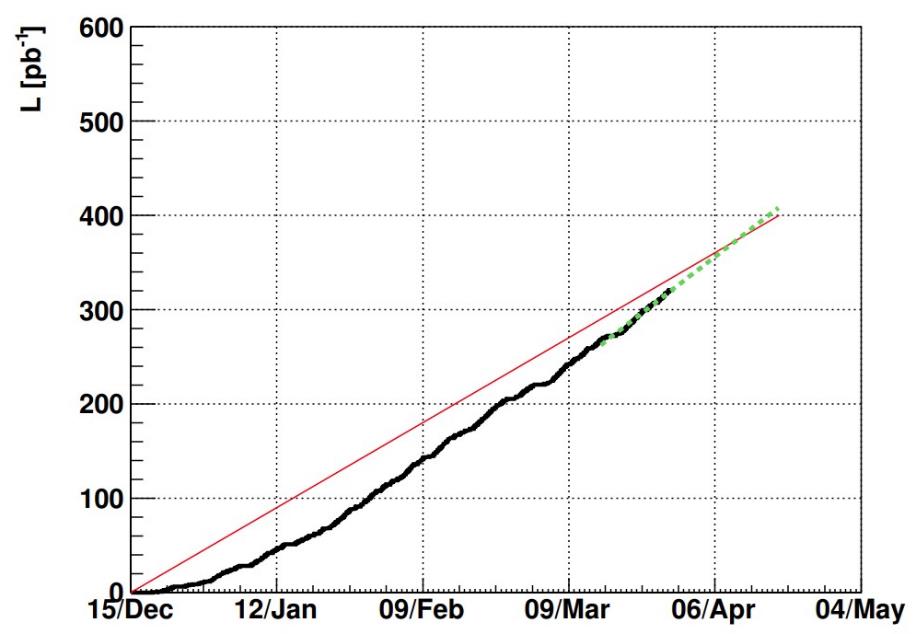 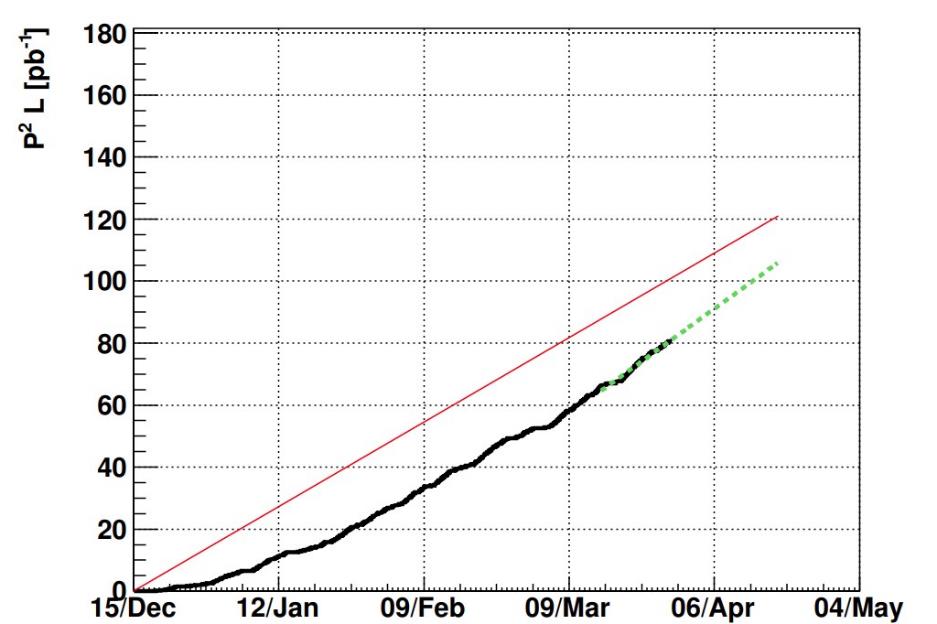 BUR Request
Linear Projectionlast 2 week’s rate
BUR request P2L = 120 pb-1   (Statistics, shown below, as of Tuesday 00:00)
Currently at P2L   =   80 pb-1,  66% of BUR goal.     7 pb-1 since last week in P2L.
Projection to reach P2L = 105  pb-1 by end of run
[Speaker Notes: Plots taken from:   https://www.star.bnl.gov/cadaccess/common/common2022/trigger2022/lumipp500GeV/tracker.html]